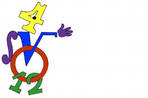 6 классматематика
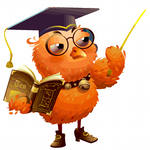 Простые числа. Разложение числа на простые множители.
Какие из чисел  
9 000, 37035, 99 309, 420 340, 15 345, 78 644 
делятся:
На 2 и на 10
На 2
На 9
На 5
На 2 и на 5
На 10
На 3
9 000, 420 340, 78 644
9 000, 420 340
9 000, 37 035, 420 340, 15 345
9 000, 420 340
9 000, 420 340
9 000, 37 035, 15 345
9 000, 37 035, 99 309, 15 345
Изучение нового материала.
Назовите делители чисел:
 10, 13, 1, 8, 7, 12.  Сколько делителей имеет каждое число?
3 групы чисел:
1. группа - числа, которые имеют только  два делителя;
2. группа — числа, которые имеют более двух  делителей;
3. группа — число 1, у него только один  делитель.
Изучение нового материала.
Определение. 
Натуральное число называют составным, если оно имеет более двух делителей.
25,   1246, 6555,   12 345.
Определение. 
Натуральное число называют простым, если имеет только два делителя: единицу и само это число.
3,   5,   7,   11,  13.
Число 1 имеет только один делитель: само это число, поэтому его не относят ни к составным, ни к простым числам.
Таблица простых чисел до 997
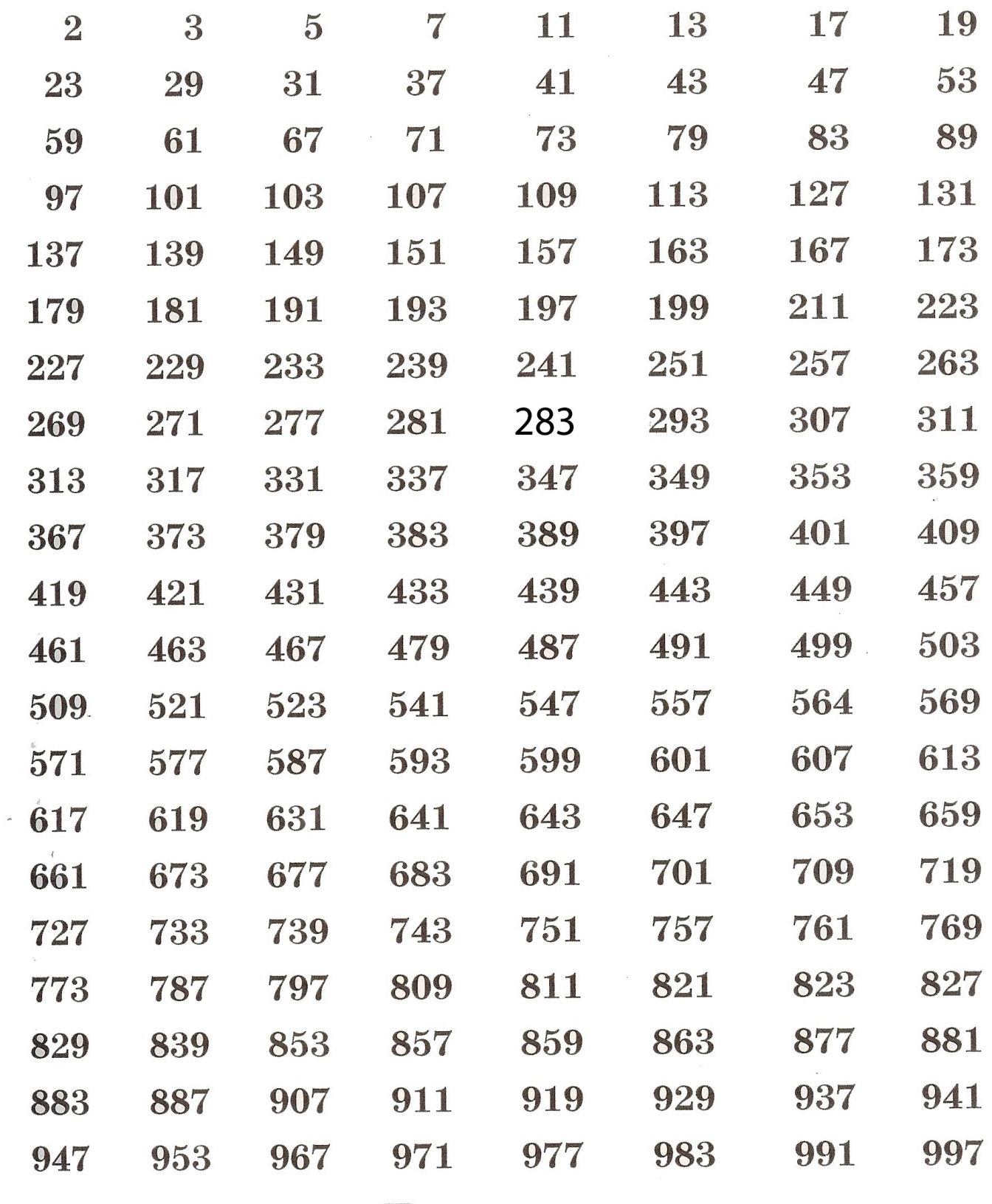 №886
Из следующих чисел выпишите простые числа:

225
227
269
357
367
416
419
461
477
509
583
Правильный ответ:

227
269
419
461
509
№887
Из следующих чисел выпишите составные числа:

431
437
467
587
667
677
703
713
739
899
907
Правильный ответ:
437
667
703
713
899
Разложите на два множителя числа: 38;   77;   145;   159.
Решение:
38 = 2 ∙ 19;	             77 = 7 ∙  11;     
145 = 5 ∙ 529;	      159 = 3 ∙ 53;
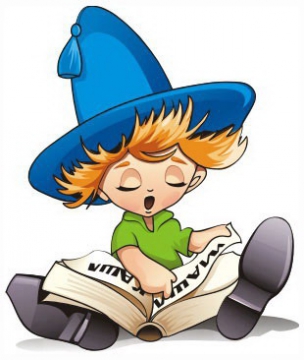 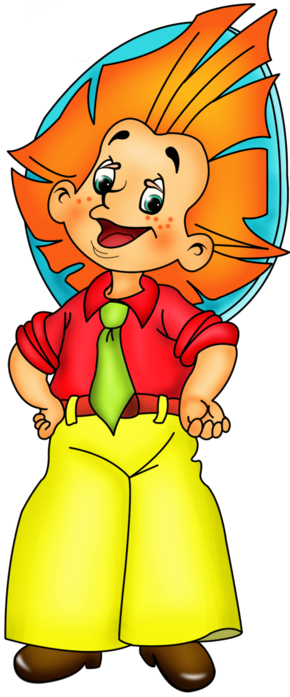 №897. Представьте число 3528 в виде произведения простых множителей.
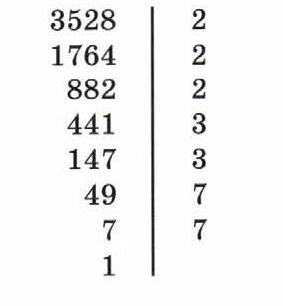 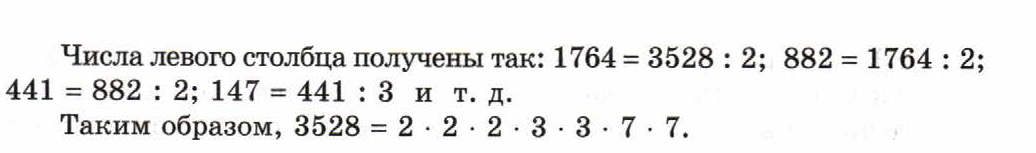 3528=23*32*72
Представление числа в виде произведения степеней простых чисел называют разложением числа на простые множители
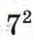 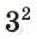 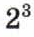 Разложите на простые множители число 6468
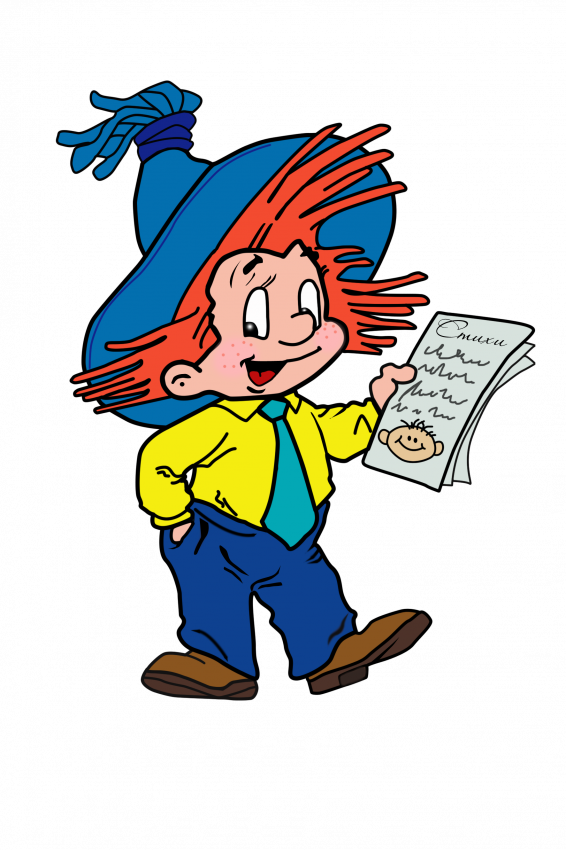 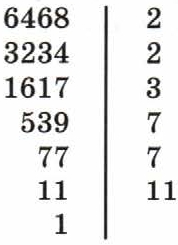 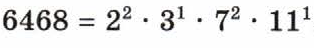 №899. Даны верные равенства:
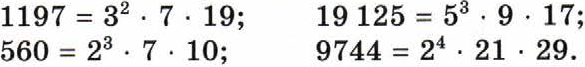 Укажите, в каких случаях выполнено разложение на простые множители.
Завершите разложение на простые множители в остальных случаях.
Верно ли, что все четные числа являются составными?
Нет, например, число 2 — четное, но простое.
Приведите примеры простых чисел.
Почему число 1 не является ни простым, ни составным?
Что называют разложением числа на простые множители?
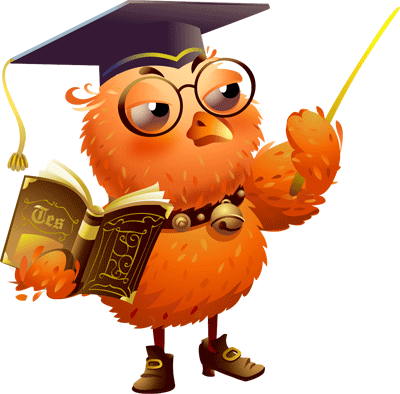 Домашнее задание:
П.30(определения),№881,№885,№907(а),№927.
Спасибо за внимание!
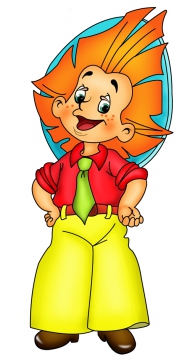